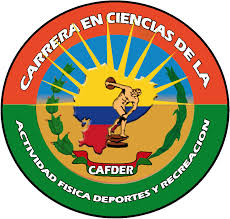 UNIVERSIDAD DE LAS FUERZAS ARMADAS 
“ESPE”

DEPARTAMENTO DE CIENCIAS HUMANAS Y SOCIALES

CARRERA EN CIENCIAS DE LA ACTIVIDAD FÍSICA, DEPORTES Y RECREACIÓN

TEMA: “NORMAS ECUATORIANAS DE DETECCIÓN Y SELECCIÓN DEPORTIVA PARA LA INICIACIÓN EN EL LEVANTAMIENTO DE PESAS EN EDADES ENTRE 09-10 AÑOS”

AUTOR: COSME ARIAS FERNANDO DAVID

DIRECTOR: MSC. EXCEHOMO GABRIEL CORAL APOLO
PLANTEAMIENTO DEL PROBLEMA
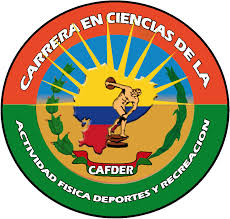 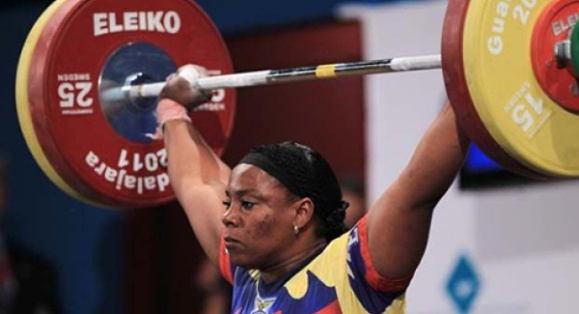 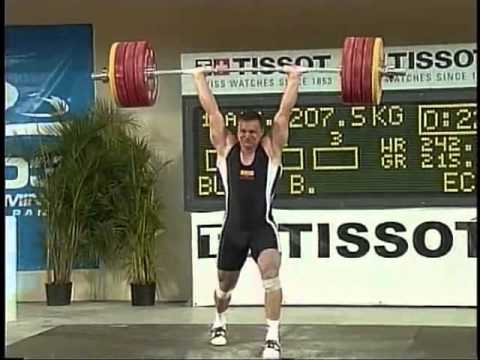 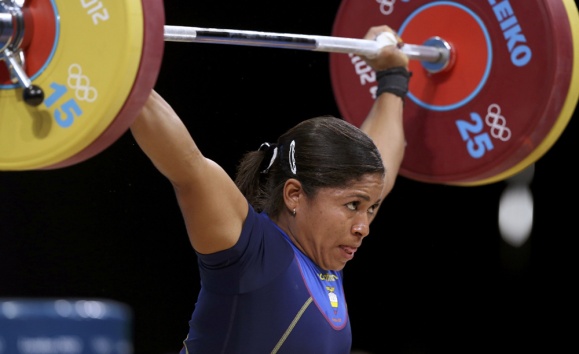 FORMULACIÓN DEL PROBLEMA
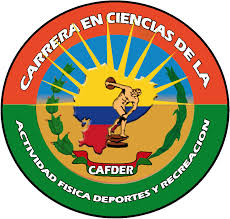 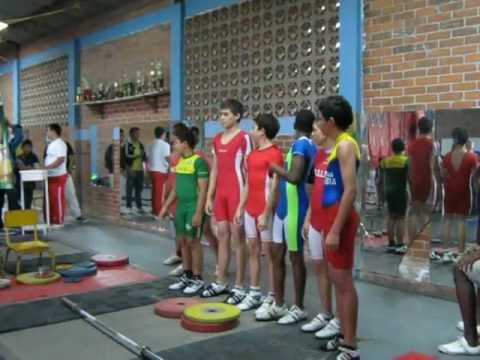 ¿Cómo influye la edad en la variabilidad de los baremos para la selección deportiva en el Levantamiento de Pesas infantil?
OBJETIVOS
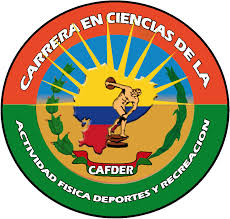 Objetivo General

ELABORAR NORMAS ECUATORIANAS DE DETECCIÓN Y SELECCIÓN DEPORTIVA PARA LA INICIACIÓN EN EL LEVANTAMIENTO DE PESAS EN EDADES ENTRE 09-10 AÑOS.
Objetivos Específicos

Definir metodológica y teóricamente las normas de detección y selección deportiva para la iniciación en el Levantamiento de Pesas en el Ecuador.

Diseñar tablas de parámetros antropométricos y capacidades físicas adecuadas para la detección y selección deportiva para la iniciación en el Levantamiento de Pesas en el Ecuador.

Difundir la información sobre las normas ecuatorianas de detección y selección deportiva para la iniciación en el Levantamiento de Pesas en edades entre 09-10 años.
OPERACIONALIZACIÓN DE VARIABLES
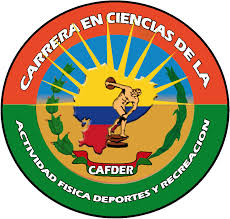 VARIABLE DEPENDIENTE
Normas de Detección y Selección Deportiva
OPERACIONALIZACIÓN DE VARIABLES
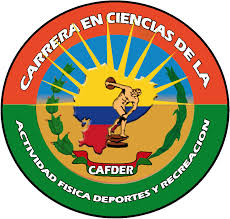 VARIABLE INDEPENDIENTE
Grupos etarios en la Iniciación Deportiva
MARCO TEÓRICO
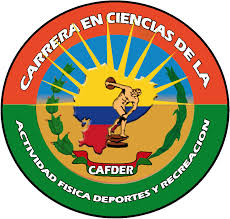 MARCO TEÓRICO
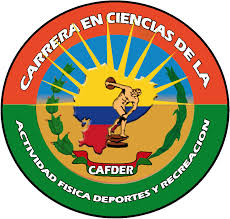 MARCO TEÓRICO
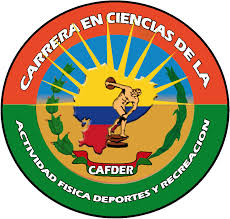 MARCO TEÓRICO
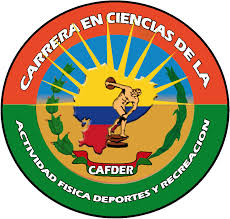 HIPÓTESIS
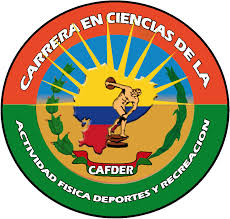 METODOLOGÍA DE LA INVESTIGACIÓN
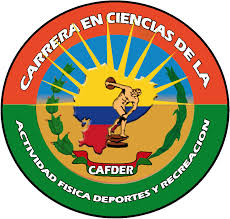 Para la determinación de la influencia de la edad, se utilizó la técnica de los percentiles

0-10 Percentil (1 punto)
11-20 Percentil (2 puntos)
21-30 Percentil (3 puntos)
31-40 Percentil (4 puntos)
41-50 Percentil (5 puntos)
51-60 Percentil (6 puntos)
61-70 Percentil (7 puntos)
71-80 Percentil (8 puntos)
81-90 Percentil (9 Puntos)
91-95 Percentil (10 Puntos)
Generando un sistema de valoración por puntos tanto para las pruebas antropométricas como físicas sobre la máxima de 50 puntos cada una, resultando así:

- Sobresaliente: Más de 45 puntos obtenidos.
- Distinguido: 41 a 45 puntos obtenidos.
- Bueno: 36 a 40 puntos obtenidos.
- Suficiente: 25 a 35 puntos obtenidos
- Deficiente: Menos de 25 puntos obtenidos
ANÁLISIS DE RESULTADOS
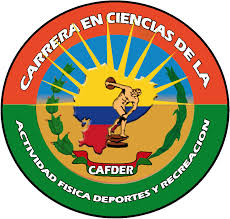 Resalta la predominancia metricórmica para los resultados en 9 años, y una tendencia braquicórmica para los resultados en 10 años.
Resalta la predominancia braquicórmica para los resultados en 9 años y 10 años respectivamente.
FACTORES ANTROPOMÉTRICOS
Índice Córmico
ANÁLISIS DE RESULTADOS
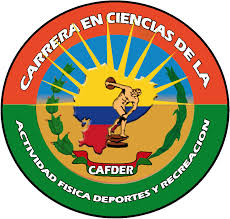 S
B
D
S
Se considerarán talentos deportivos a aquellos que se establecen a partir del 50 percentil en adelante, ubicados sobre la media expresada.
Estableciendo además, un sistema de puntuación complementaria, evaluada sobre la máxima de 50 puntos, categorizados a partir de 25 puntos hasta los 50 puntos, con clasificación suficiente, buena, distinguida y sobresaliente, respectivamente.
FACTORES ANTROPOMÉTRICOS
Normas Antropométricas 
para la Detección y Selección Deportiva, 
masculino 09 años
ANÁLISIS DE RESULTADOS
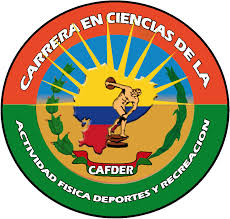 S
B
D
S
Se considerarán talentos deportivos a aquellos que se establecen a partir del 50 percentil en adelante, ubicados sobre la media expresada.
Estableciendo además, un sistema de puntuación complementaria, evaluada sobre la máxima de 50 puntos, categorizados a partir de 25 puntos hasta los 50 puntos, con clasificación suficiente, buena, distinguida y sobresaliente, respectivamente.
FACTORES ANTROPOMÉTRICOS
Normas Antropométricas 
para la Detección y Selección Deportiva, 
masculino 10 años
ANÁLISIS DE RESULTADOS
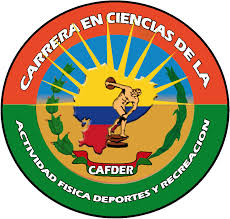 S
B
D
S
Se considerarán talentos deportivos a aquellos que se establecen a partir del 50 percentil en adelante, ubicados sobre la media expresada.
Estableciendo además, un sistema de puntuación complementaria, evaluada sobre la máxima de 50 puntos, categorizados a partir de 25 puntos hasta los 50 puntos, con clasificación suficiente, buena, distinguida y sobresaliente, respectivamente.
FACTORES ANTROPOMÉTRICOS
Normas Antropométricas 
para la Detección y Selección Deportiva, 
femenino 09 años
ANÁLISIS DE RESULTADOS
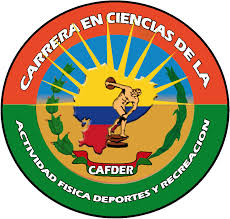 S
B
D
S
Se considerarán talentos deportivos a aquellos que se establecen a partir del 50 percentil en adelante, ubicados sobre la media expresada.
Estableciendo además, un sistema de puntuación complementaria, evaluada sobre la máxima de 50 puntos, categorizados a partir de 25 puntos hasta los 50 puntos, con clasificación suficiente, buena, distinguida y sobresaliente, respectivamente.
FACTORES ANTROPOMÉTRICOS
Normas Antropométricas 
para la Detección y Selección Deportiva, 
femenino 10 años
ANÁLISIS DE RESULTADOS
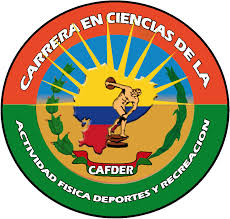 S
B
D
S
Se considerarán talentos deportivos a aquellos que se establecen a partir del 50 percentil en adelante, ubicados sobre la media expresada.
Estableciendo además, un sistema de puntuación complementaria, evaluada sobre la máxima de 50 puntos, categorizados a partir de 25 puntos hasta los 50 puntos, con clasificación suficiente, buena, distinguida y sobresaliente, respectivamente.
CAPACIDADES FISICAS
Normas para la Detección y 
Selección Deportiva, 
masculino 09 años
ANÁLISIS DE RESULTADOS
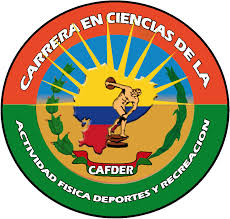 S
B
D
S
Se considerarán talentos deportivos a aquellos que se establecen a partir del 50 percentil en adelante, ubicados sobre la media expresada.
Estableciendo además, un sistema de puntuación complementaria, evaluada sobre la máxima de 50 puntos, categorizados a partir de 25 puntos hasta los 50 puntos, con clasificación suficiente, buena, distinguida y sobresaliente, respectivamente.
CAPACIDADES FISICAS
Normas para la Detección y 
Selección Deportiva, 
masculino 10 años
ANÁLISIS DE RESULTADOS
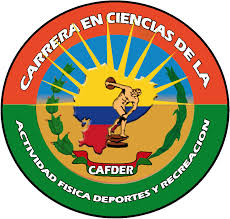 S
B
D
S
Se considerarán talentos deportivos a aquellos que se establecen a partir del 50 percentil en adelante, ubicados sobre la media expresada.
Estableciendo además, un sistema de puntuación complementaria, evaluada sobre la máxima de 50 puntos, categorizados a partir de 25 puntos hasta los 50 puntos, con clasificación suficiente, buena, distinguida y sobresaliente, respectivamente.
CAPACIDADES FISICAS
Normas para la Detección y 
Selección Deportiva, 
femenino 09 años
ANÁLISIS DE RESULTADOS
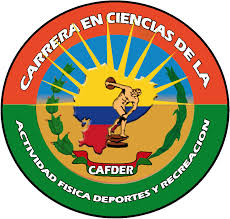 S
B
D
S
Se considerarán talentos deportivos a aquellos que se establecen a partir del 50 percentil en adelante, ubicados sobre la media expresada.
Estableciendo además, un sistema de puntuación complementaria, evaluada sobre la máxima de 50 puntos, categorizados a partir de 25 puntos hasta los 50 puntos, con clasificación suficiente, buena, distinguida y sobresaliente, respectivamente.
CAPACIDADES FISICAS
Normas para la Detección y 
Selección Deportiva, 
femenino 10 años
CONCLUSIONES
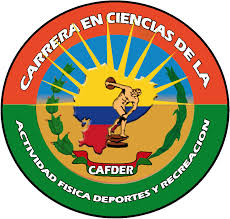 RECOMENDACIONES
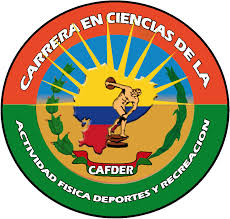 BIBLIOGRAFÍA
Arias, G., León, G., & Pedrol, R. (2017). Enfoque histórico-cultural: Otros problemas de las prácticas profesionales. Sao Paulo, Brasil: Terracota Editora.
Baechle, T., & Earle, R. (2008). Manual NSCA. Fundamentos del entrenamiento (Primera ed.). (F. Pardo, Trad.) Madrid: Paidotribo.
Baena, G. (30 de Julio de 2014). Metodología de la Investigación. Serie integral por competencias. San Juan: Grupo Editorial Patria. Obtenido de INFOMED RED DE SALUD DE CUBA: http://www.sld.cu/galerias/pdf/sitios/cielam/manual_de_metodologia_deinvestigaciones._1.pdf
Balmaseda, M. (2009). Escuela Cubana de Boxeo Sistema de Selección Deportiva (Primera ed.). WANCEULEN EDITORIAL DEPORTIVA, S.L.
Balsameda, M. (2009). Isa/Integral. Sistema para la valoración de aptitud física. Sevilla, España: Wanceulen Editorial Deportiva.
Blazquez, D., & Obrador, E. (2012). ¿Cómo formar un buen deportista? Barcelona, España: INDE.
Bompa, T. (1987). La Selección de Atletas con Talento. Revista de Entrenamiento Deportivo, 46-54.
Bompa, T., & Carrera, M. (2015). Conditioning Young Athletes. United States: Human Kinetics.
Bunge, M. (2013). Epistemology & Methodology I: : Exploring the World: Volume 5. Manhattan, Estados Unidos: Springer.
Cañarte, M. (2010). Cineantropometría para la Selección de Talentos Femeninos de Halterofilia de 11 a 13 años. En el Segundo Semestre del año 2009 (Tesis Pregrado). Universidad Técnica del Norte, Ibarra.
Cañizares, J., & Carbonero, C. (2016). Capacidades Físicas Básica: Su desarrollo en la edad escolar (Primera ed.). Barcelona, España: Wanceulen Editorial Deportiva, S.L.
Cegarra, J. (2012). Los Métodos de Investigación. Madrid, España: Díaz de Santos.
Circujano, M. (2010). Capacidades Físicas Básicas en la Educación Secundaria Obligatoria (Primera ed.). Madrid, España: Visión Libros.
Comité Olímpico Ecuatoriano. (9 de Marzo de 2018). COE. Recuperado el 2 de Agosto de 2018, de http://coe.org.ec/index.php/federaciones/84-federaciones-nacionales#levantamiento-de-pesas
Constante, S. (10 de Agosto de 2016). Neisi Dajomes, la "niña" ecuatoriana que quiere poner el mundo sobre sus hombros. Obtenido de elpaís.com: https://elpais.com/deportes/2016/08/10/actualidad/1470841896_566959.html
Contreras, O., & Gutiérrez, D. (2017). El aprendizaje basado en Proyectos en Eduación Física (Primera ed.). Barcelona, España: INDE.
BIBLIOGRAFÍA
Del Río, D. (2013). Diccionario-Glosario de Metodología de la Investigación Social (Primera ed.). Madrid, España: Universidad Nacional de Educación a Distancia.
Delgado, M., Gutiérrez, A., & Castillo, M. J. (2010). Entrenamiento Físico-Deportivo y Alimentación (Cuarta ed.). Barcelona, España: PAIDOTRIBO.
Dietrich, M., Nicolaus, J., Ostrowski, C., & Rost, K. (2004). Metodología General del Entrenamiento Infantil y Juvenil. Barcelona, España: PAIDOTRIBO.
Dulcey, E. (2015). Envejecimiento y Vejez. Categorías y conceptos (Primera ed.). Bogotá, Colombia: Siglo del Hombre Editores S.A.
Federación Española de Halterofilia. (18 de Marzo de 2017). Reglas y Reglamentos Técnicos de Competición 2017. Obtenido de www.fedehalter.org: http://www.fedehalter.org/pdfs/documentos/1/Reglamento%20T%C3%A9cnico%20IWF%202017-2020%20Pdf%20(18-03-2017).pdf
Federación Española de Halterofilia. (2017). Reglas y Reglamentos Técnicos de Competición 2017. España.
Garcés, E. (2012). Diseño y desarrollo de programas de actividad física y deportiva (Primera ed.). Madrid, España: Díaz de Santos.
Gento, S., Ferrádiz, I., & Orden, J. (2011). Educación Física para el tratamiento de la diversidad (Primera ed.). Madrid, España: Universidad Nacional de Educación a Distancia.
Gerardo, M., & Gerardo, J. (2012). Modelo de Captación de Talentos en Lucha Olímpica Femenina: Captación de Talentos. Barcelona: Academia Española.
Giménez, A. (2009). Modelos Actuales de Iniciación Deportiva. Sevilla, España: Wanceulen Editorial Deportiva, S.L.
Gómez, G., González, O., Gonzálvez, S., & Hidalgo, A. (2012). Patrimonio Histórico Español del Juego y del Deporte: Federación Española de Halterofilia. Obtenido de http://museodeljuego.org/: http://museodeljuego.org/wp-content/uploads/contenidos_0000001469_docu1.pdf
Hahn, E. (1988). Entrenamiento con Niños. Barcelona: MARTINEZ ROCA.
Hernández, J., Gómez, A., Martínez , I., & Gámez, S. (31 de Enero de 2014). Necesidades psicológicas básicas en Educación Física según el género y el curos del estudiante. Obtenido de Revista de Investigación Educativa: https://revistas.um.es/rie/article/view/172311/159291
BIBLIOGRAFÍA
International Weightlifting Federation. (15 de Octubre de 2017). IWF. Recuperado el 2 de Agosto de 2018, de https://www.iwf.net/focus-on-iwf/federations/?federation=panamerica&federationid=42#page
Lerma, H. D. (2016). Metodología de la Investigación. Propuesta, anteproyecto y proyecto (Sexta ed.). Bogotá, Colombia: ECOE EDICIONES.
Liquinchana, F. (2010). Eficacia de un Programa de Enseñanza para Halterofilia de los Gestos Técnicos en niños de 11 años de edad de la Concentración Deportiva de Pichincha (Tesis de pregrado). Universidad de las Fuerzas Armadas ESPE, Sangolquí.
Martínez Peraza, A. E. (2003). Características de los Parámetros Físicos por Divisiones para la Selección en el Levantamiento de Pesas (Tesis de Maestría). Institución Superior de Cultura Física Manuel Fajardo, Pinar del Río.
Ministerio del Deporte. (2011). Levantamiento de Pesas. Memorias del Deporte, 38-39.
Ministerio del Deporte. (2011). Memorias del deporte: Levantamiento de pesas. Quito: OCHOYMEDIO.
Muñoz, C. (2015). Cómo elaborar y asesorar una investigación de tesis (Tercera ed.). Guadalajara, México: Pearson Educación.
Oliva, J., Giménez, J., Jiménez , F., & López, V. (2013). Investigaciones en formación deportiva. Sevilla, España: Wanceulen Editorial Deportiva.
Pastor, X., & Caicedo, C. (2016). ¿Cómo elaborar un trabajo final de máster? (Primera ed.). Barcelona, España: Editorial UOC.
Popov, V. (1989). Sistema único de selección de deportistas perspectivas (Vol. I). Mosú: Raduga.
Remiro, A., Da Silva, M., & García, J. (2013). La Halterofilia aplicada al Deporte: Su enseñanza, uso y aplicación (Primera ed.). WANCEULEN EDITORIAL DEPORTIVA, S.L.
Reverter, J., Ribera, D., & Picó, D. (18 de Marzo de 2015). Fundamentos de Francisco Seirul·lo Vargas para la Educación Motriz. Obtenido de entrenamientodeportivo: http://www.entrenamientodeportivo.org/articulos/01_Libro_Fundamentos_Seirul_lo_para_Educacion_Motriz_18marzo2015.pdf
Romero, D., & Tous, J. (2010). Prevención de lesiones en el Deporte. Claves para un rendimiento deportivo óptimo. (S. Wolfgang, Trad.) Madrid, España: Editorial Médica Panamericana.
Romero, E., Bacallao, J., Tapia, E., Chávez, E., & Vaca, R. (10 de Febrero de 2015). http://www.efdeportes.com/. Obtenido de http://www.efdeportes.com/efd201/deteccion-masiva-de-posibles-talentos-deportivos.htm
BIBLIOGRAFÍA
Sirvent, J., & Alvero, J. (2017). La Cineantropometría y sus aplicaciones. Alicante, España: Unión de Editoriales Universitarias Españolas.
Sirvent, J., & Garrido, R. (2009). Valoración antropométrica de la composición corporal: Cineantropometría (Primera ed.). Alicante, España: Publicaciones Universidad de Alicante.
Téllez, C. (2009). Las Capacidades Físicas básicas o condicionales (Primera ed.). Madrid, España: Budok.
Ticó, J. (2005). 1013 ejercicios y juegos polideportivos (Segunda ed.). Barcelona: Paidotribo.
Vasconcelos, A. (2005). La Fuerza Entrenamiento para jóvenes (Primera ed.). Barcelona, España: PAIDOTRIBO.
Vázquez, S., & Mingote , B. (2013). La Actividad Física en los Adolescentes. Madrid, España: Ediciones Díaz de Santos.
Volkov, V., & Filin, V. (1989). Selección Deportiva (Vol. II). Moscú: Pueblo y Educación.
Wanceulen, A., Wanceulen, A., & Wanceulen, J. (2008). Bases para el proceso de Selección y Formación de Jóvenes Futbolistas para el Alto Rendimiento (Primera ed.). Sevilla, España: WANCEULEN EDITORIAL DEPORTIVA, S.L.
Zatsiorski, V. (1989). Metrología Deportiva. Moscú: Planeta.
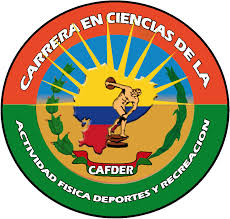 GRACIAS
[Speaker Notes: GRACIAS]